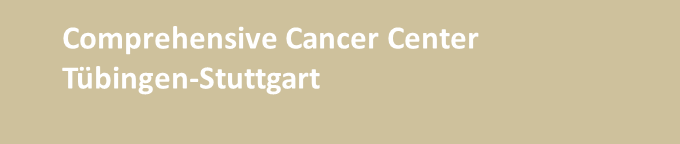 5. Symposium für Hämatologie & Onkologie
Hämostaseologie
Malignom-assoziierte venöse Thromboembolie - Rolle der DOAK
Dr. Christoph Faul
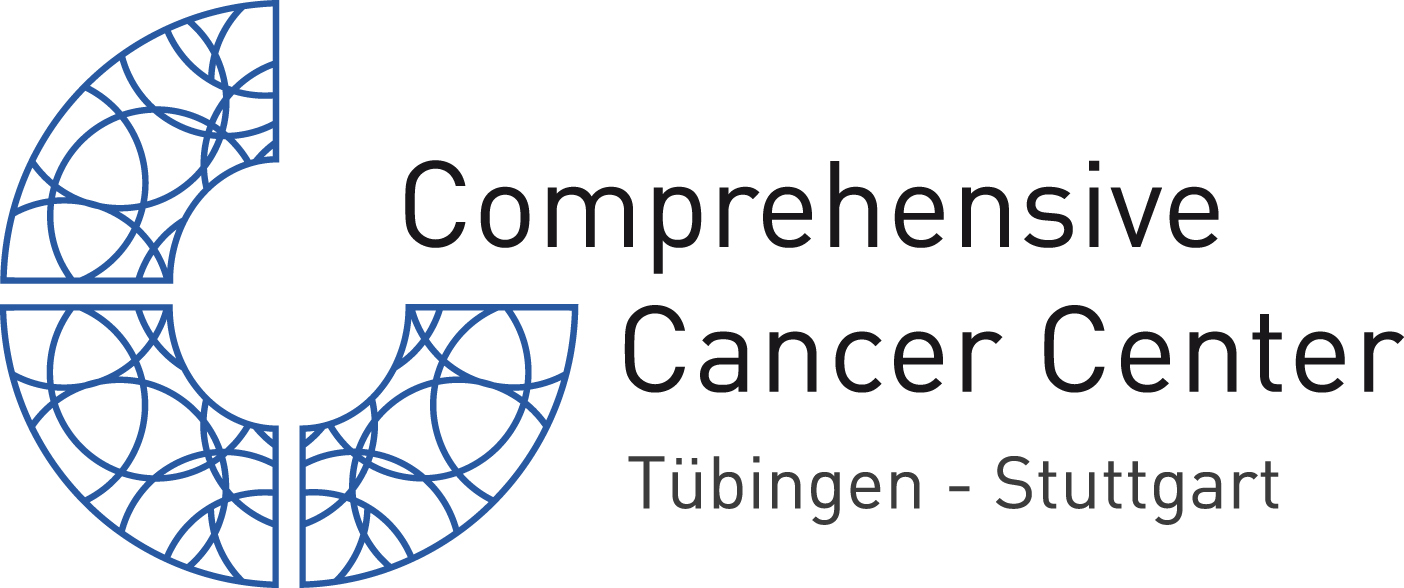 Interessenskonflikte
Anstellungsverhältnis oder Führungspositionkeine
Beratungs- bzw. Gutachtertätigkeitkeine
Besitz von Geschäftsanteilen, Aktien oder Fondskeine
Patent, Urheberrecht, Verkaufslizenz
	keine
HonorareRednerhonorare Pfizer, BMS
Finanzierung wissenschaftlicher Untersuchungen 
	keine
Andere finanzielle Beziehungenkeine
DOAK oder NOAK
DOAK	Direktes orales Antikoagulans

NOAK	Neues orales Antikoagulans?
	Nicht-Vitamin-K-abhängiges orales Antikoagulans?
	Nicht-Vitamin-K-antagonisierendes orales Antikoagulans?
Sind DOAK orale Heparine?
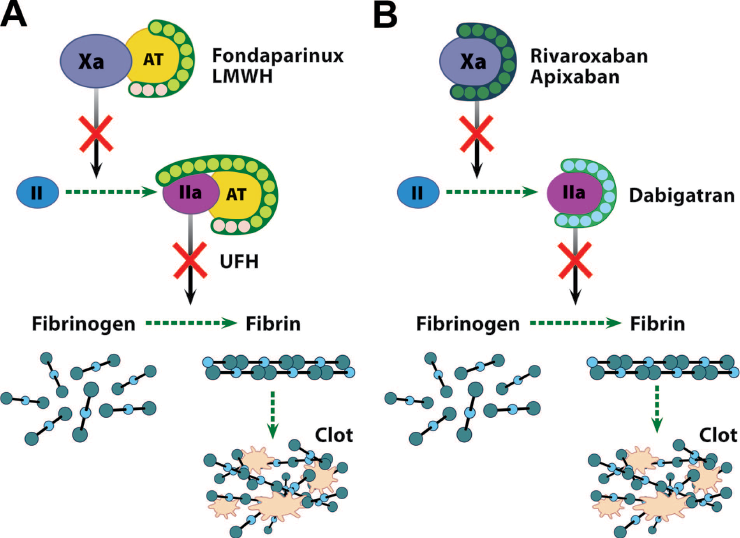 NMH
Edoxaban
Rivaroxaban
Apixaban
UFH
Warum waren NMH der Therapiestandard der CAT?
CLOT-Studie: Dalteparin versus Vitamin-K-Antagonisten
Dalteparin 200 IU/kg
einmal tgl. für 30 Tage
Dalteparin 150 IU/kg
einmal tgl.
n = 338






n = 338
R
6 Mo.
CAT
Dalteparin 200 IU/kg
einmal tgl. für min. 5 Tage
Start VKA innerhalb von 24 h
Lee AYY et al. N Engl J Med 2003;349:146-53
Warum waren NMH der Therapiestandard der CAT?
CLOT-Studie: Dalteparin versus Vitamin-K-Antagonisten

	Symptomatische VTE-Rezidive		Blutungen
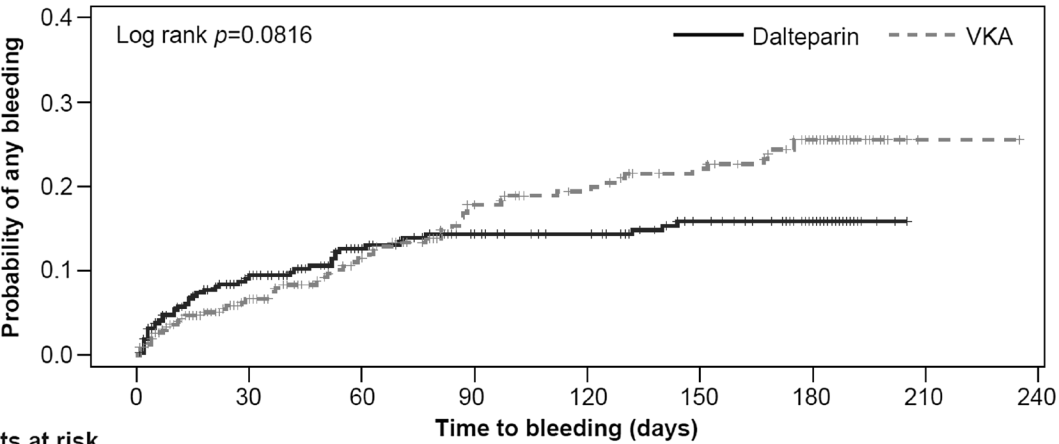 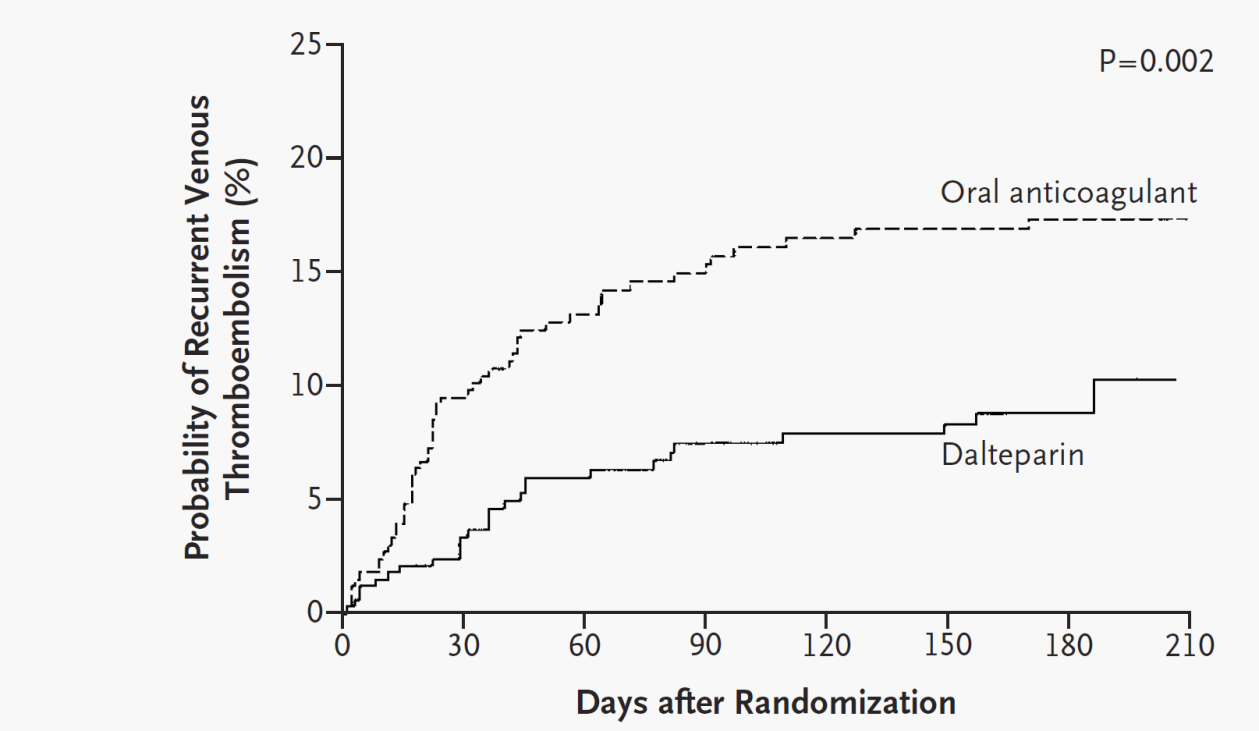 19 %


14 %













6 %

4 %
17 %




9 %
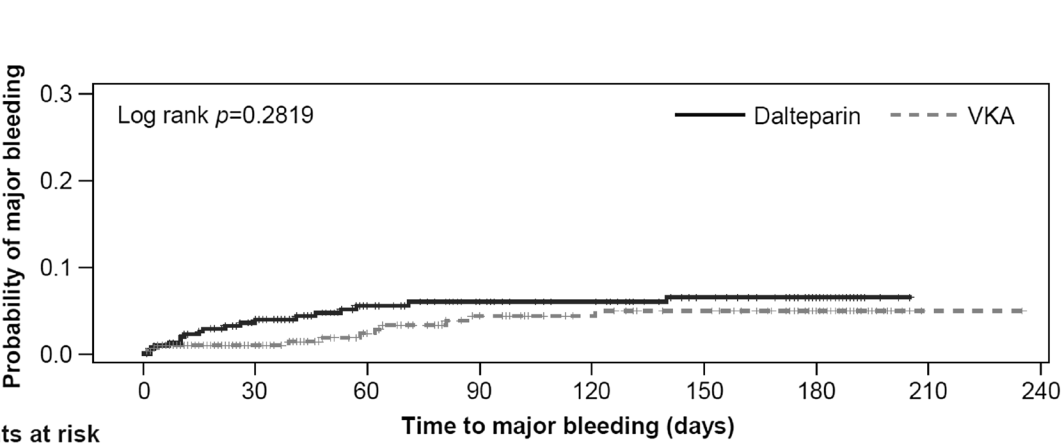 Lee AYY et al. N Engl J Med 2003;349:146-53. Woodruff et al. Journal of Thrombosis and Thrombolysis 2019;47:495–504
[Speaker Notes: No significant difference between the dalteparin group and the oral anticoagulant group was detected in the rate of major bleeding (6 percent and 4 percent, respectively) or any bleeding (14 percent and 19 percent, respectively).]
Sind DOAK besser? Vier randomisierte Studien
Dalteparin 200 IU/kg
einmal tgl. für 30 Tage
Dalteparin 150 IU/kg
einmal tgl.
NMH
min. 5 Tage.
Edoxaban 60 mg
einmal tgl.
Hokusai VTE
n=1.046

Select-D
n=406

ADAM VTE
n=300

Caravaggio
n=1.155
Rivaroxaban
2 x 15 mg für 3 Wo.
Rivaroxaban
1 x 20 mg
R
6 Mo.
Apixaban
2 x 10 mg für 7 Tage
Apixaban
2 x 5 mg
Apixaban
2 x 10 mg für 7 Tage
Apixaban
2 x 5 mg
Raskob GE et al. N Engl J Med 2018;378:615-624. Young AM et al. J Clin Oncol 2018;36:2017-2023. McBane RD et al. Thromb Haemost. 2020;18:411–421. Agnelli G et al. N Engl J Med 2020; 382:1599-1607
[Speaker Notes: N = 2894]
Sind DOAK besser? Vier randomisierte Studien
Endpunkte

Rezidiv der VTE

Schwere Blutung






Clinically relevant nonmajor bleeding 
(CRNMB)






Mortalität
Hb-Abfall ≥2 g/dl
Transfusion ≥2 Einheiten
Blutung intrakraniell, intraspinal/epidural, intraokulär, retro-peritoneal, perikardial, intraartikulär, intramuskulär mit Kompartmentsyndrom
Tödliche Blutung

Akute, klinisch offensichtliche Ereignisse
Wundhämatome, Blutergüsse, GI-Blutungen, Hämoptysen, Hämaturien oder Nasenbluten
Erfüllen nicht die Kriterien einer schweren Blutung
Führen aber zu medizinischen Interventionen, ungeplanten Kontakten mit dem Arzt, Unterbrechungen oder Abbrüchen der Studienmedikation oder zu Einschränkungen der Aktivitäten des täglichen Lebens
Raskob GE et al. N Engl J Med 2018;378:615-624. Young AM et al. J Clin Oncol 2018;36:2017-2023. McBane RD et al. Thromb Haemost. 2020;18:411–421. Agnelli G et al. N Engl J Med 2020; 382:1599-1607
Sind DOAK besser? Vier randomisierte Studien
Hokusai VTE	Select-D	ADAM VTE	Caravaggio
	Edoxaban (Lixiana®)	Rivaroxaban (Xarelto®)	Apixaban (Eliquis®)	Apixaban (Eliquis®)

	VTE-Rezidive
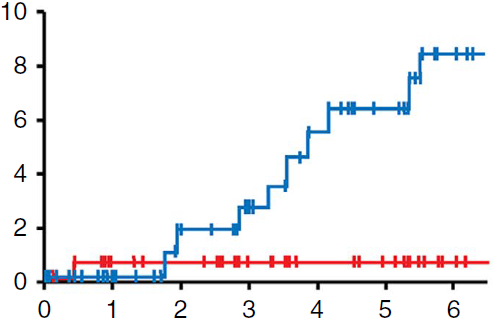 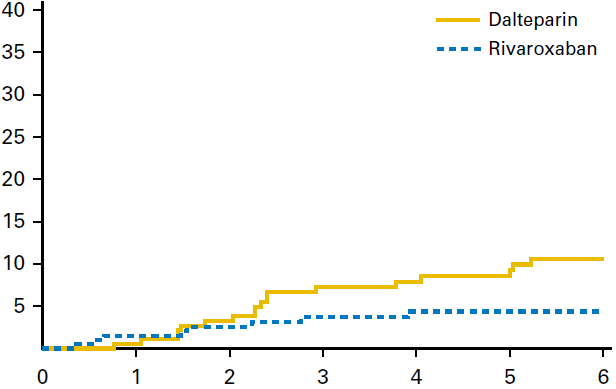 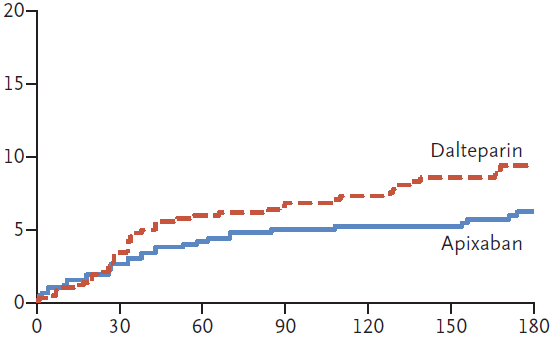 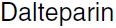 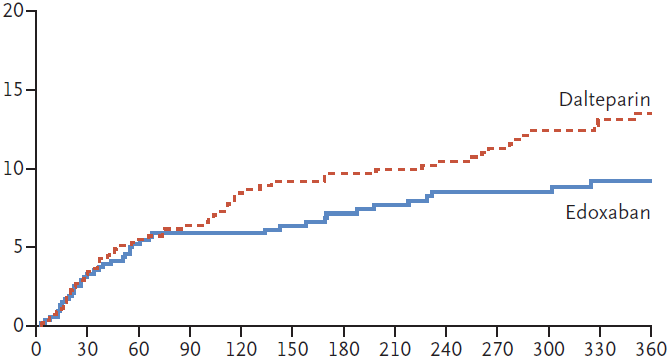 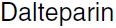 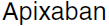 Month
Month
Days
Days
Raskob GE et al. N Engl J Med 2018;378:615-624. Young AM et al. J Clin Oncol 2018;36:2017-2023. McBane RD et al. Thromb Haemost. 2020;18:411–421. Agnelli G et al. N Engl J Med 2020; 382:1599-1607
Sind DOAK besser? Vier randomisierte Studien
Hokusai VTE	Select-D	ADAM VTE	Caravaggio
	Edoxaban (Lixiana®)	Rivaroxaban (Xarelto®)	Apixaban (Eliquis®)	Apixaban (Eliquis®)

	VTE-Rezidive
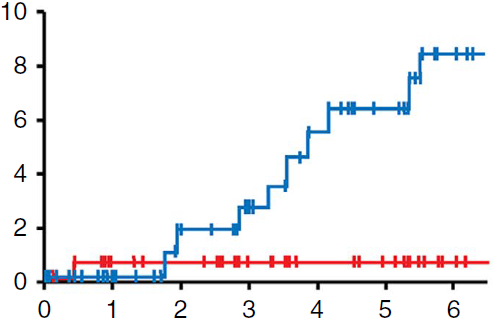 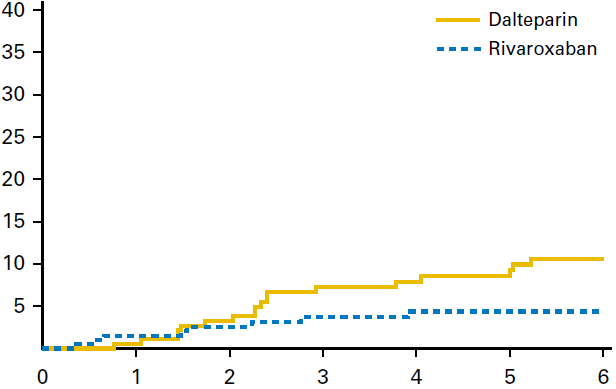 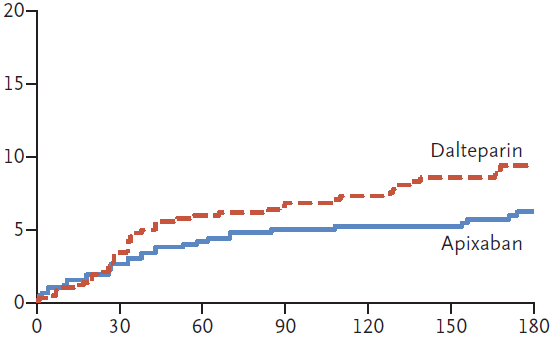 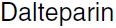 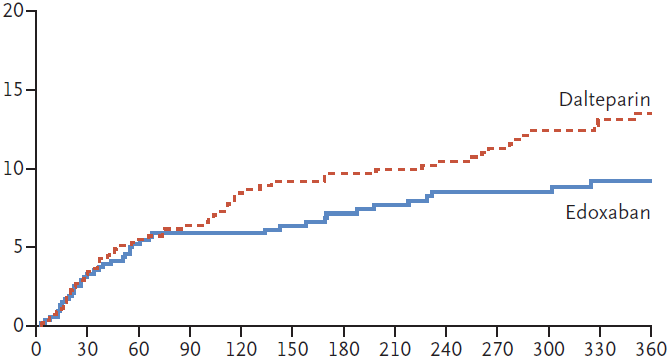 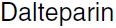 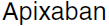 Month
Month
Days
Days
Dalteparin	11.3 %	11.0 %	6.3 %	7.9 %
DOAK	7.9 %	4.0 %	0.7 %	5.6 %
P	0.09	<0.05	0.03	0.09
Raskob GE et al. N Engl J Med 2018;378:615-624. Young AM et al. J Clin Oncol 2018;36:2017-2023. McBane RD et al. Thromb Haemost. 2020;18:411–421. Agnelli G et al. N Engl J Med 2020; 382:1599-1607
Sind DOAK besser? Vier randomisierte Studien
Hokusai VTE	Select-D	ADAM VTE	Caravaggio
	Edoxaban (Lixiana®)	Rivaroxaban (Xarelto®)	Apixaban (Eliquis®)	Apixaban (Eliquis®)

	Schwere Blutungen
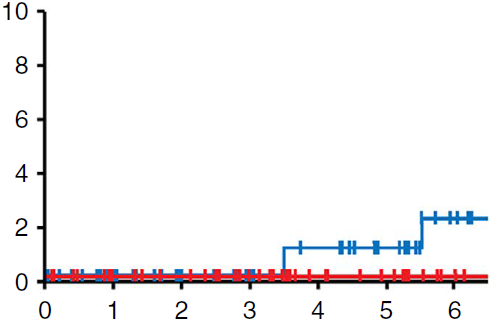 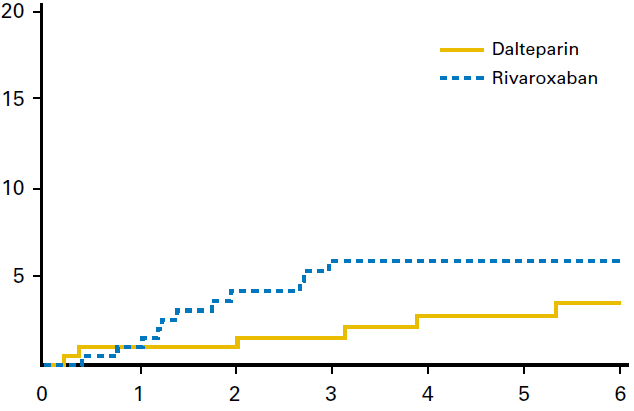 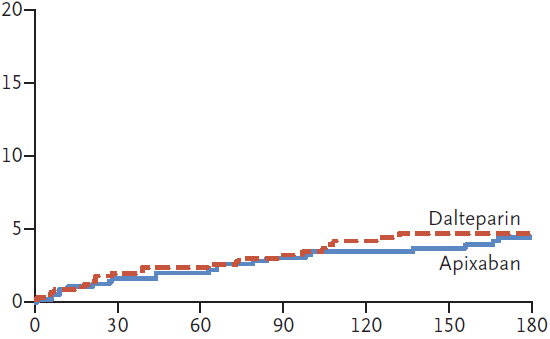 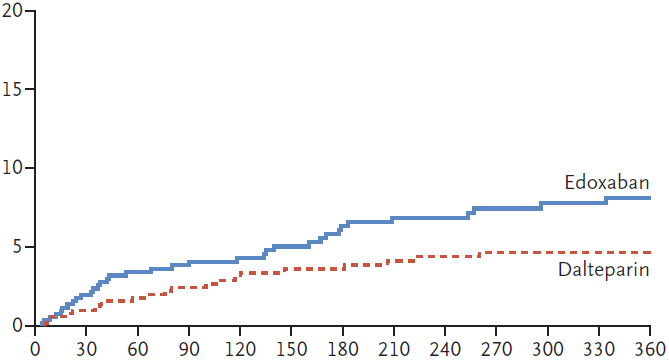 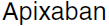 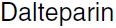 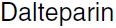 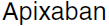 Month
Month
Days
Days
Raskob GE et al. N Engl J Med 2018;378:615-624. Young AM et al. J Clin Oncol 2018;36:2017-2023. McBane RD et al. Thromb Haemost. 2020;18:411–421. Agnelli G et al. N Engl J Med 2020; 382:1599-1607
Sind DOAK besser? Vier randomisierte Studien
Hokusai VTE	Select-D	ADAM VTE	Caravaggio
	Edoxaban (Lixiana®)	Rivaroxaban (Xarelto®)	Apixaban (Eliquis®)	Apixaban (Eliquis®)

	Schwere Blutungen
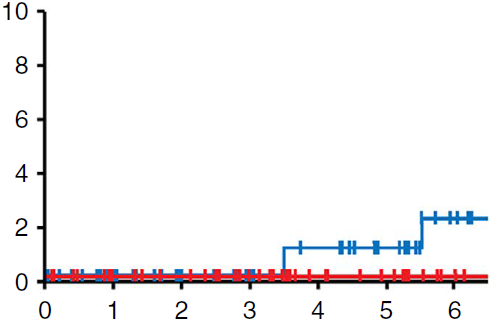 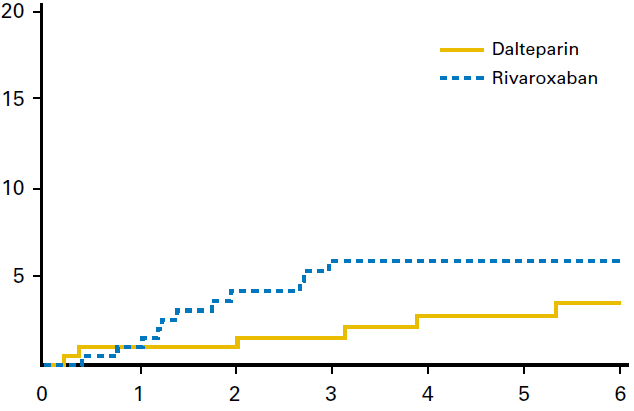 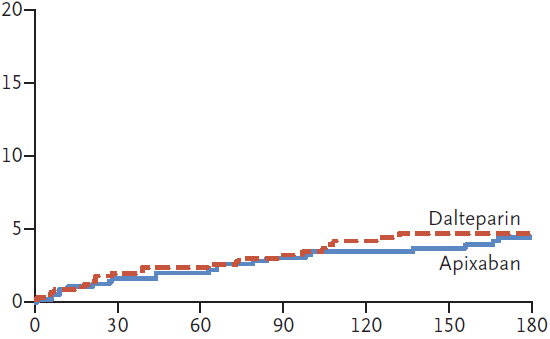 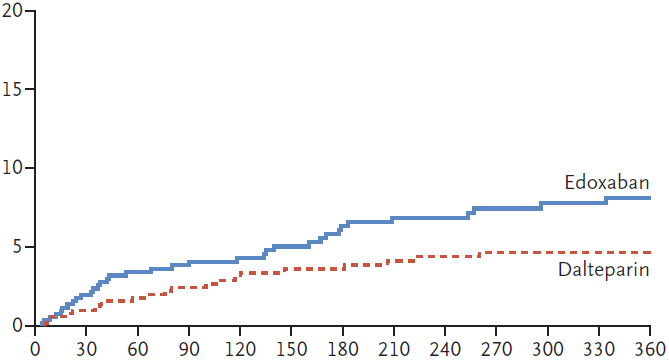 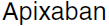 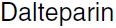 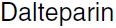 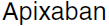 Month
Month
Days
Days
Dalteparin	4.0 %	4.0 %	1.4 %	4.0 %
DOAK	6.9 %	6.0 %	0.0 %	3.8 %
P	0.04	>0.05	0.14	0.60
Raskob GE et al. N Engl J Med 2018;378:615-624. Young AM et al. J Clin Oncol 2018;36:2017-2023. McBane RD et al. Thromb Haemost. 2020;18:411–421. Agnelli G et al. N Engl J Med 2020; 382:1599-1607
Sind DOAK besser? Vier randomisierte Studien
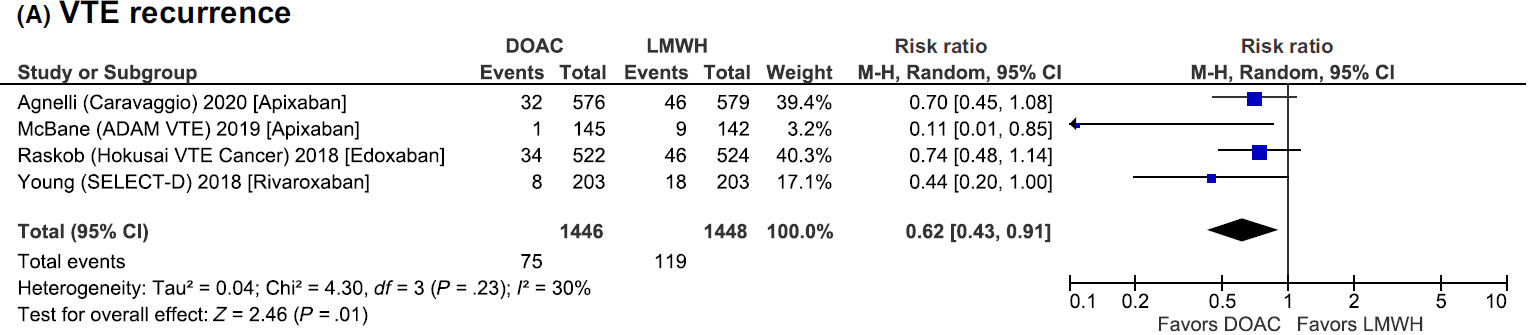 Tao DL et al. Eur J Haematol. 2020;00:1–3
Sind DOAK besser? Vier randomisierte Studien
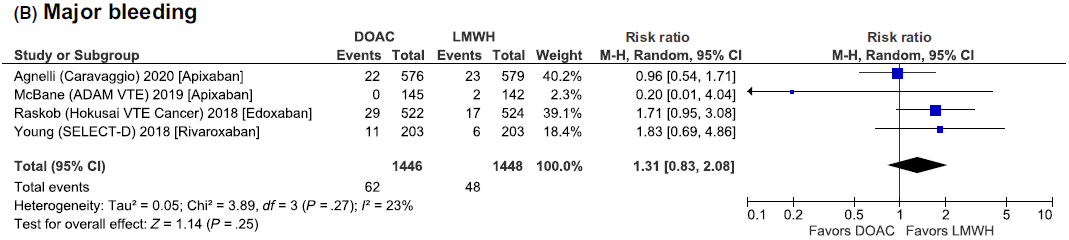 Tao DL et al. Eur J Haematol. 2020;00:1–3
Sind DOAK besser? Vier randomisierte Studien
Unter Edoxaban v.a. obere GI-Blutungen bei GI-Tumoren (Ösophagus, Magen, Kolon, Rektum, hepatibiliäre Tu., Pankreas). 
12.5 % vs. 3.6 %.
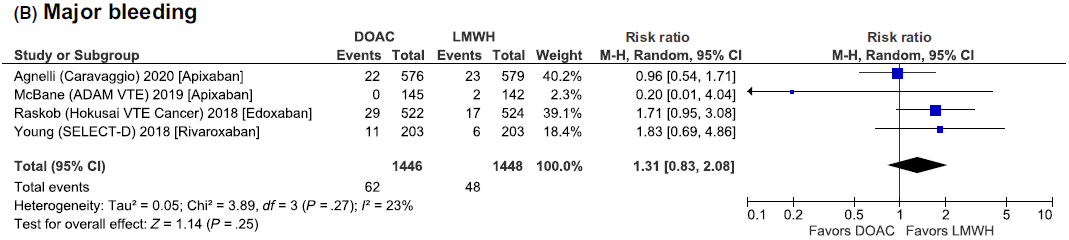 Tao DL et al. Eur J Haematol. 2020;00:1–3
Sind DOAK besser? Vier randomisierte Studien
Unter Rivaroxaban häufiger schwere Blutungen bei Ösophaguskarzinom und Karzinom des gastroösophagelen Übergangs. 36 % vs. 11 %.
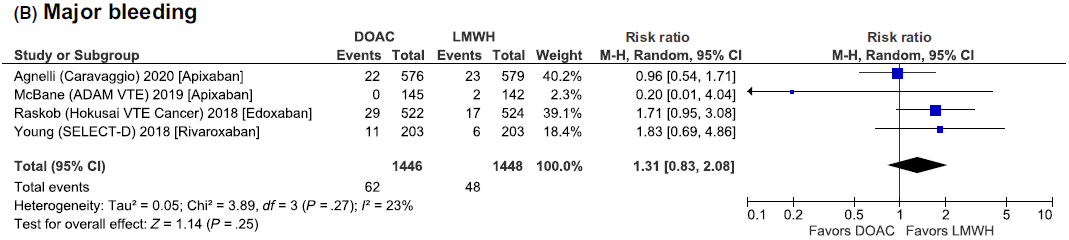 Tao DL et al. Eur J Haematol. 2020;00:1–3
Sind DOAK besser? Vier randomisierte Studien
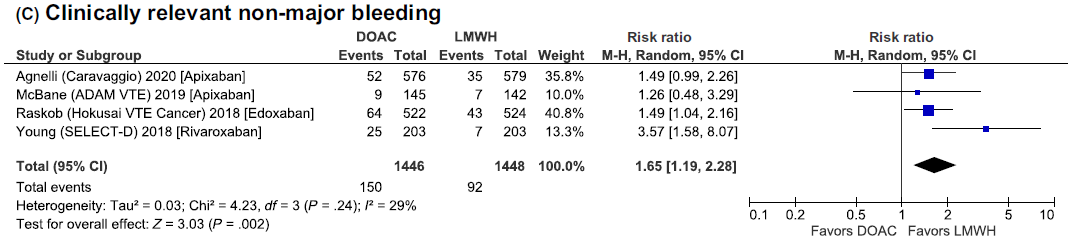 Tao DL et al. Eur J Haematol. 2020;00:1–3
Sind DOAK besser? Vier randomisierte Studien
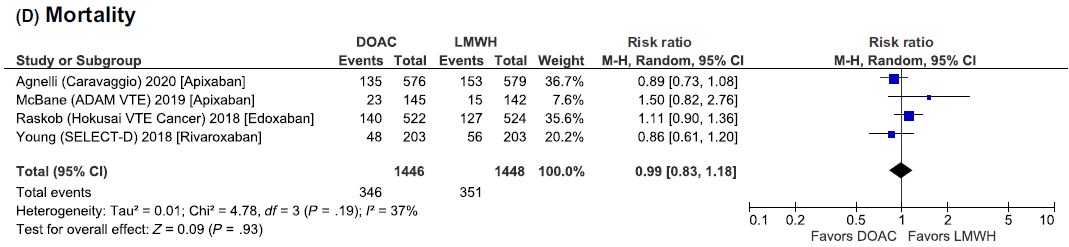 Tao DL et al. Eur J Haematol. 2020;00:1–3
Entscheidungskriterien DOAK versus NMH
Patientenpräferenz
Nieren- und Leberfunktion
Arzneimittelinteraktionen (P-glycoprotein, CYP3A4)
GI-Tumore (eher NMH)
Thrombozytopenie (eher NMH)
Leitlinien
Kosten
Zulassung
Entscheidungskriterien DOAK versus NMH
Patientenpräferenz
Nieren- und Leberfunktion
Arzneimittelinteraktionen (P-glycoprotein, CYP3A4)
GI-Tumore (eher NMH)
Thrombozytopenie (eher NMH)
Leitlinien
Kosten
Zulassung
National Comprehensive Cancer Network® Guidelines
Appropriate LMWH, edoxaban,  apixaban and rivaroxaban
LMWH is preferred for patients with gastric or gastroesophageal lesions
Entscheidungskriterien DOAK versus NMH
Patientenpräferenz
Nieren- und Leberfunktion
Arzneimittelinteraktionen (P-glycoprotein, CYP3A4)
GI-Tumore (eher NMH)
Thrombozytopenie (eher NMH)
Leitlinien
Kosten
Zulassung
Fragmin 12.500 I.E.	18,24 €
Lixiana 60 mg	2,98 €
Xarelto	3,27 €
Eliquis 10 mg	3,43 €
Entscheidungskriterien DOAK versus NMH
Patientenpräferenz
Nieren- und Leberfunktion
Arzneimittelinteraktionen (P-glycoprotein, CYP3A4)
GI-Tumore (eher NMH)
Thrombozytopenie (eher NMH)
Leitlinien
Kosten
Zulassung
Lixiana
Die Wirksamkeit und Sicherheit von Edoxaban in der Behandlung und/oder Prophylaxe von VTE bei Patienten mit akuten Krebs-erkrankungen sind nicht erwiesen.

Xarelto
Keine gesonderte Information.

Eliquis
Die Wirksamkeit und Sicherheit von Apixaban in der Behandlung von TVT, der Behandlung von LE sowie der Prophylaxe von rezidivierenden TVT und LE (VTEt) bei Patienten mit aktiver Krebserkrankung wurde nicht untersucht.
Fazit
Zur Therapie der CAT sind DOAK nicht unbedingt besser als NMH, aber eine willkommene Alternative
Wirksamkeit von Edoxaban, Rivaroxaban und Apixaban ist in Studien nachgewiesen
Erhöhtes Blutungsrisiko, insbesondere bei Pat. mit gastrointestinalen Tumoren
Ein Wechsel zwischen DOAK und NMH ist möglich
Gemeinsame Entscheidungsfindung mit dem Patienten